Objetivo: Identificar y representar valor posicional y posición de un dígito.
CLASE N°2: 06/05/2020
e N°2: Valor posicional.
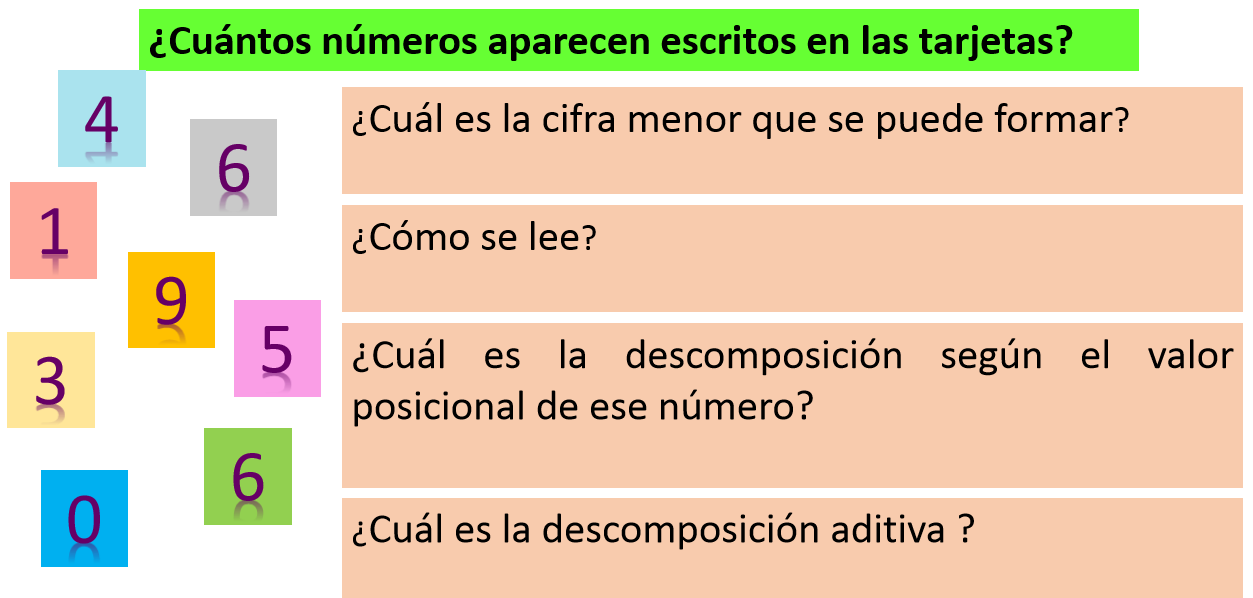 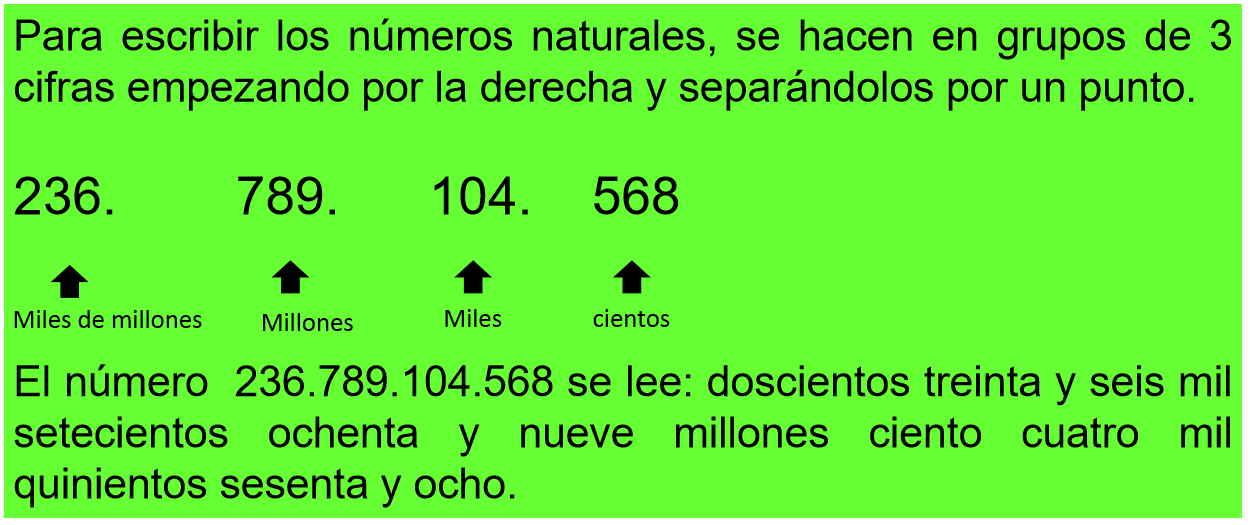 TAREA:
INSTRUCCIONES:
DESARROLLA EN TU CUADERNO LA ACTIVIDAD DE LA SIGUIENTE DIAPOSITIVA.
CADA CIFRA DEBE ESTAR EN SU RESPECTIVA TABLA DE VALOR POSICIONAL.
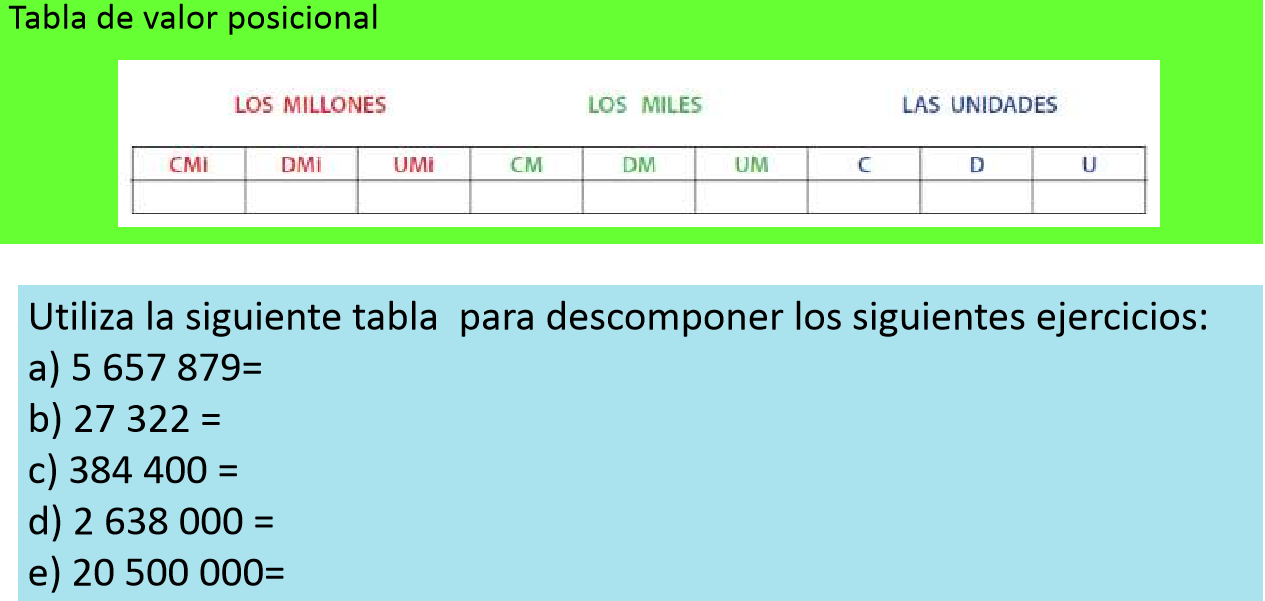 TAREA DEL LIBRO:
PÁGINAS: 15 – 16 y  17.